Praktikum pracovní psychologie
Řízení projektů
‹#›
Organizačně...
Rozdělit se do skupin - Rozpisy témat v IS (dle mentorů)
“Nadesignovat vzdělávací program v oblasti pracovní psychologie pro studenty magisterského stupně studia psychologie na FF (cílovkou jste tedy vy), projít celý design proces a a udělat i easy projektový plán.”

Příští týden máte na práci
Za 14 dní setkání s mentory (konzultace, feedback…) a seznámení s celosemestrálním projektem
‹#›
Projektový manager
informační role

  organizační role
‹#›
Definování úkolů
CO 

  JAK

  KDO
samotná činnost
informace

  KDY
‹#›
DESIGN PROCES a PROJEKTOVÉ ŘÍZENÍ
‹#›
Porozumění
Testování
Definování
Prototypování
Navrhování
‹#›
Porozumění
Výběr a detailní popis cílových skupin 
  Pochopení cílových skupin, jejich problémů a POTŘEB!

  Metody
 Emphaty map
 Persona Canvas
 SWOT
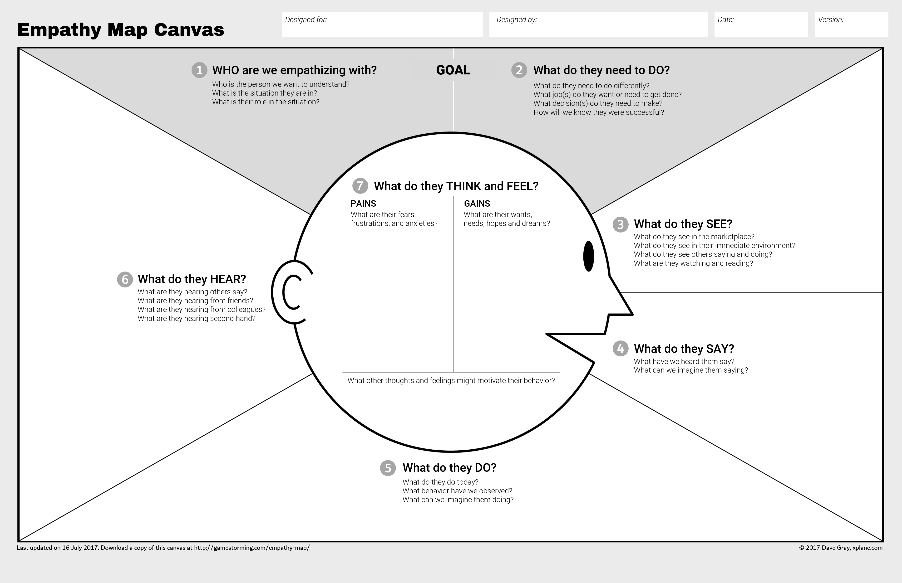 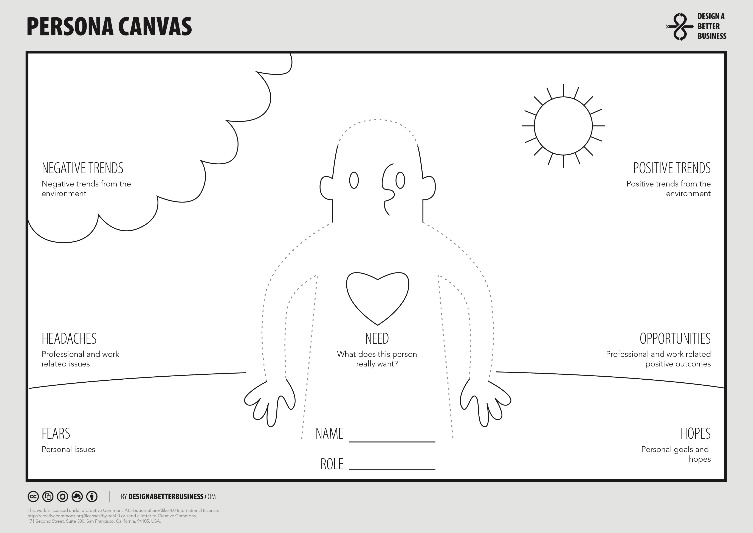 ‹#›
Výběrové řízení
manager týmu, tým samotný, hr tým, uchazeči, zbytek zaměstnanců
manager - potřebuje nového člověka, s nějakými vlastnosti, dovednostmi (potřebuje zazstat nějakou práci)
tým samotný - potřebuje nováčka (mají moc práce)
hr tým - dělat dobře svoji práci (proto bude realizovat výběr nováčka)....
‹#›
Definování cílů
Cíle definovat 
 dle SMART - specificky, měřitelně, akceptovatelně, relevantně, terminovaně
 pozitivně 
 z pohledu cílovky
‹#›
Výběrové řízení
mít nového člověka
‹#›
Navrhování
Cílem je vymyslet způsoby, metody a techniky, kterými lze naplnit jednotlivé cíle


  Techniky
 Brainstorming – „jediný blbý nápad je ten, co nepadne“
 Mind map – středem problém, okolo cíle, možná řešení…
 Disneyho model – vize, realizace, kritika
‹#›
Prototypování
Výběr jednoho řešení a jeho dotažení 
 Nezapomenout na fáze PŘED a PO implementaci řešení

  Techniky
 Customer Journey Ma
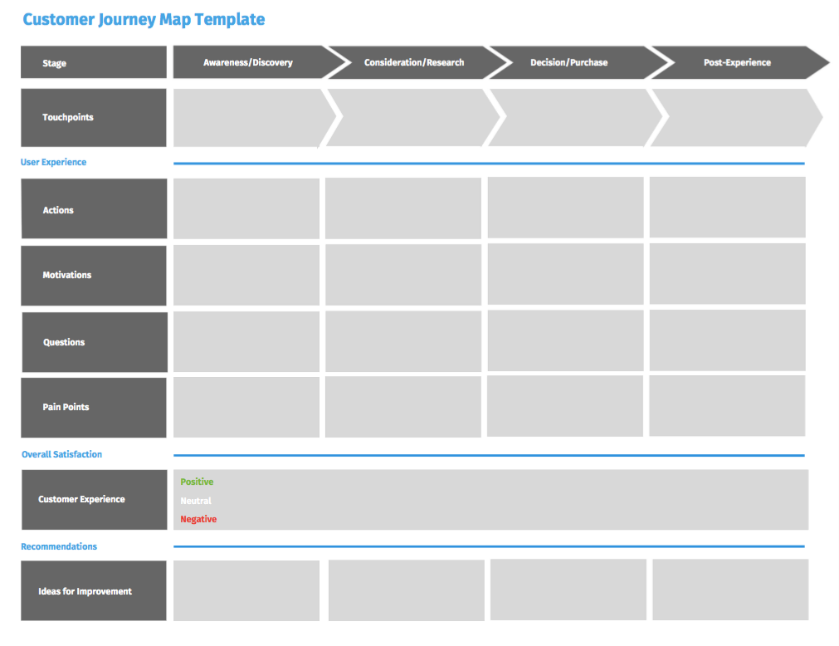 ‹#›
Výběrové řízení
vypíšeme inzerát
vyselektujeme CV
provedeme pohovory
vybere nejhodnějšího kandidáta
‹#›
Gantt chart
https://docs.google.com/spreadsheets/d/1ARYjYOodBnlcxzaZjfgr_MgeewX5QLAbQXoidocRzsY/edit?usp=sharing
‹#›